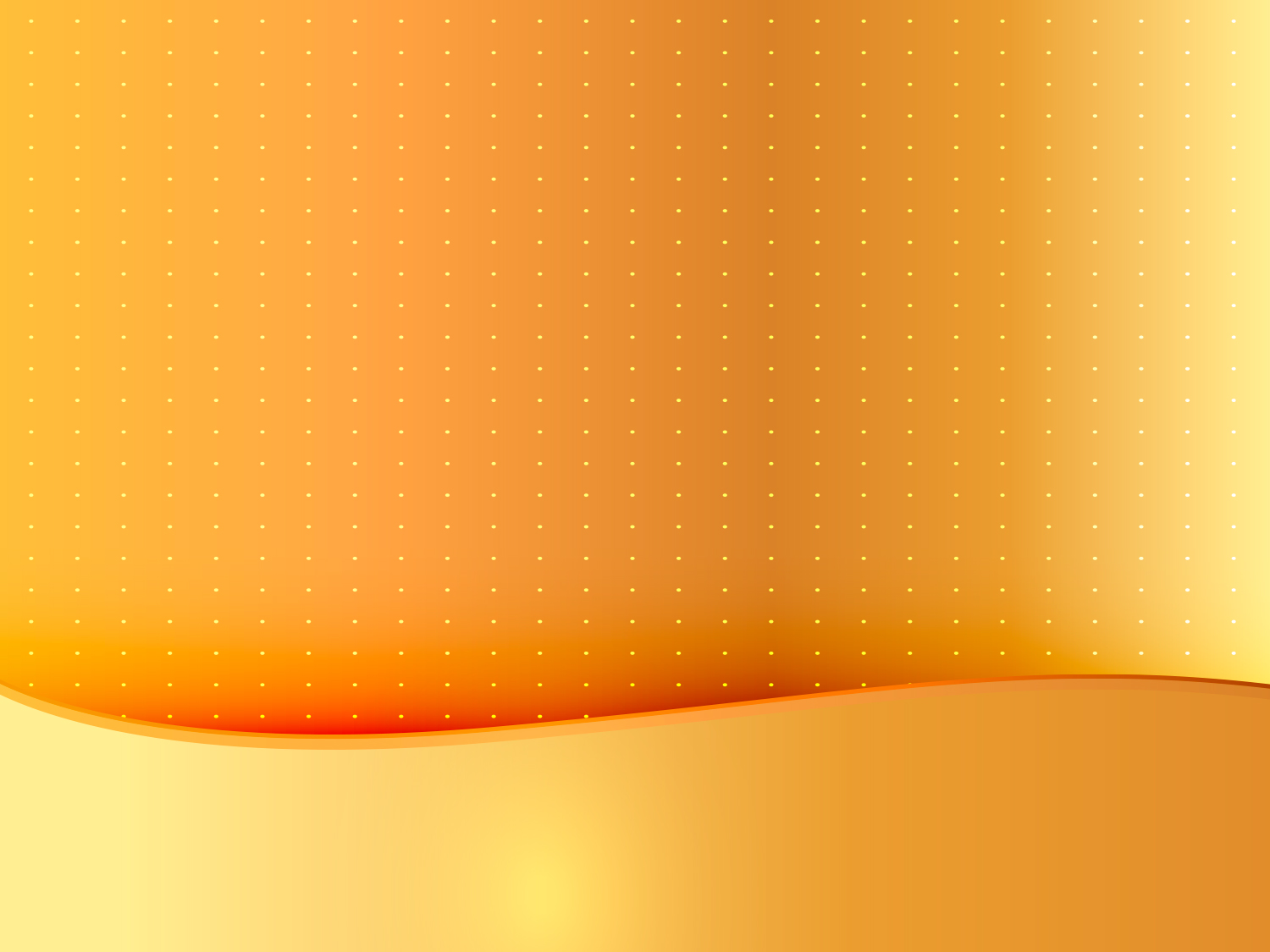 ТЕЛО  ЧЕЛОВЕКА
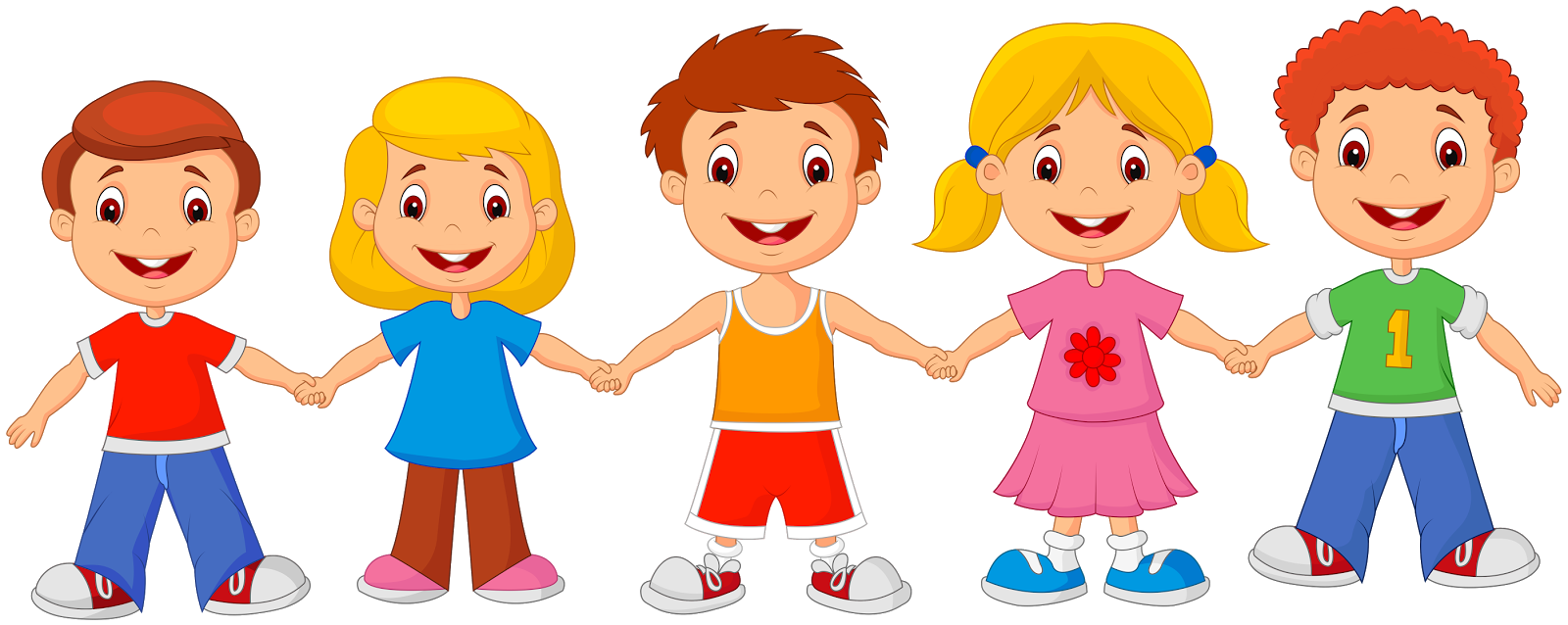 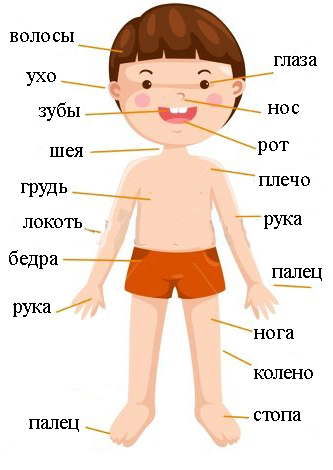 Части 
тела
Возможности тела человека
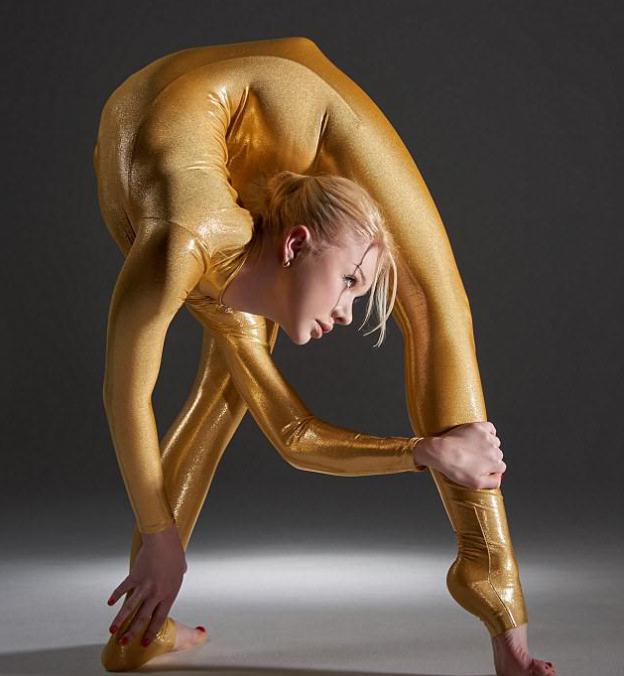 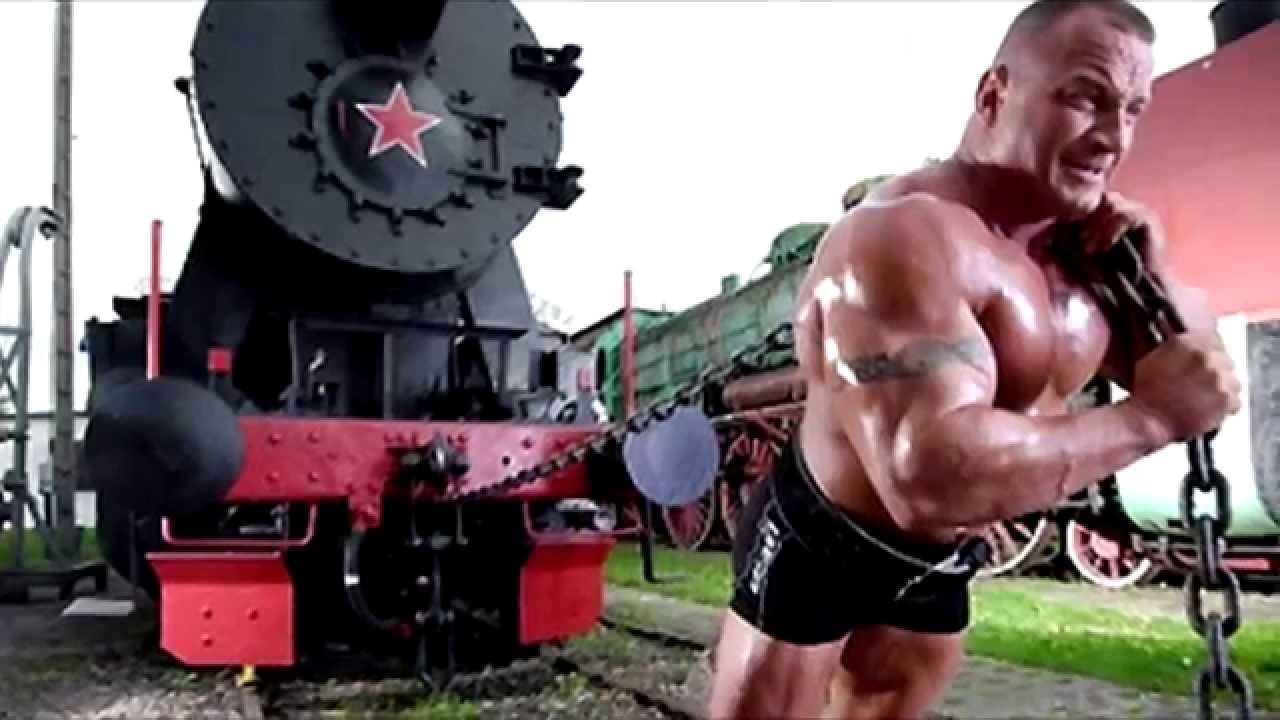 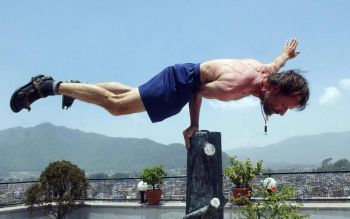 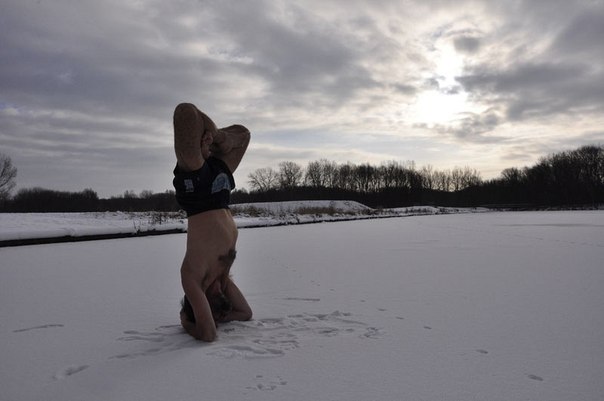 Голова. Органы чувств.
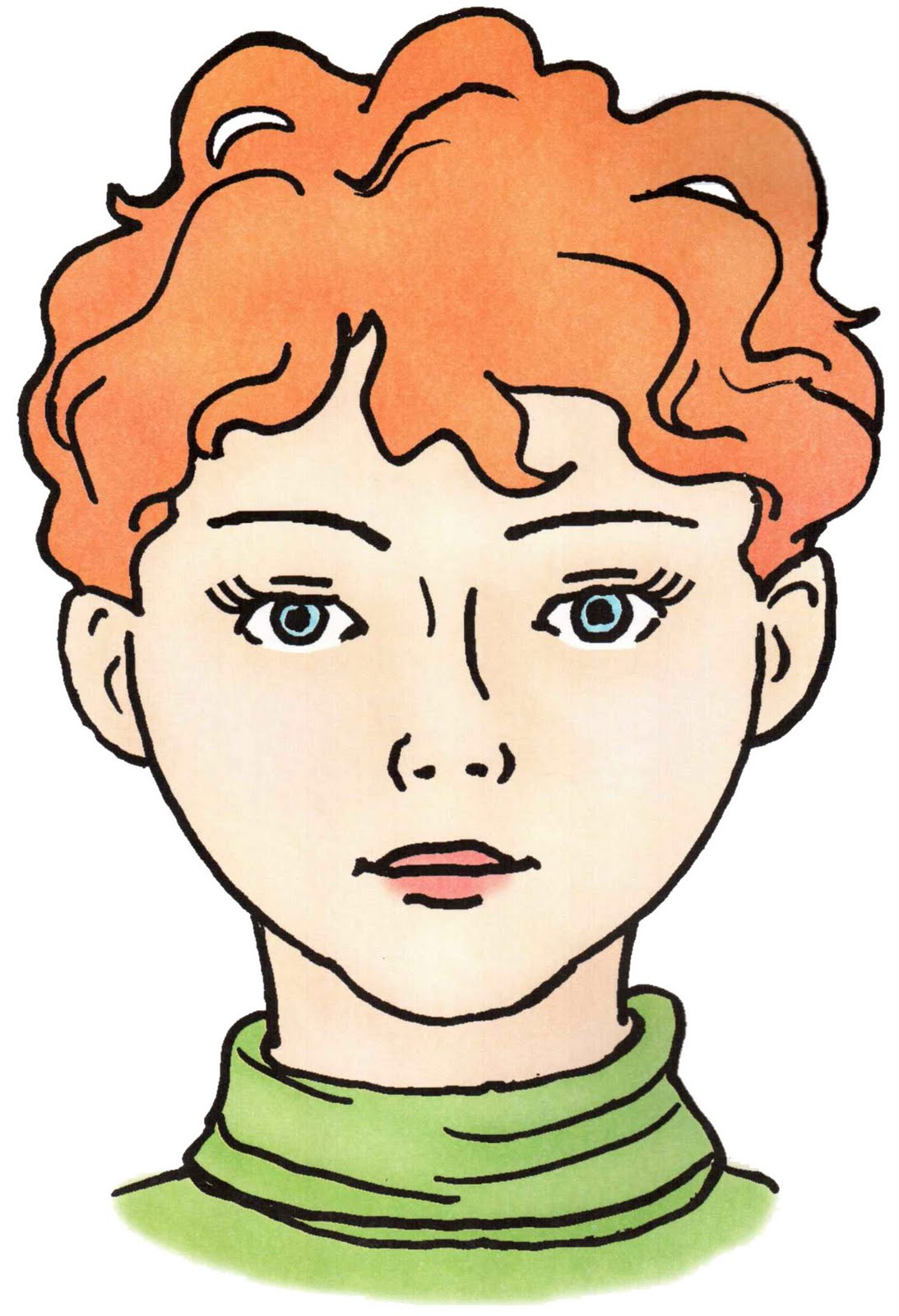 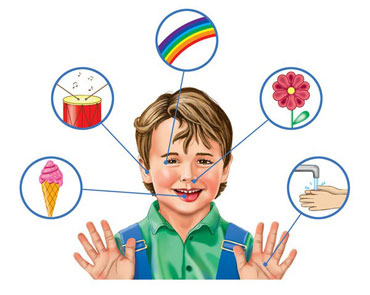 зрение
слух
обоняние
вкус
осязание
Шея
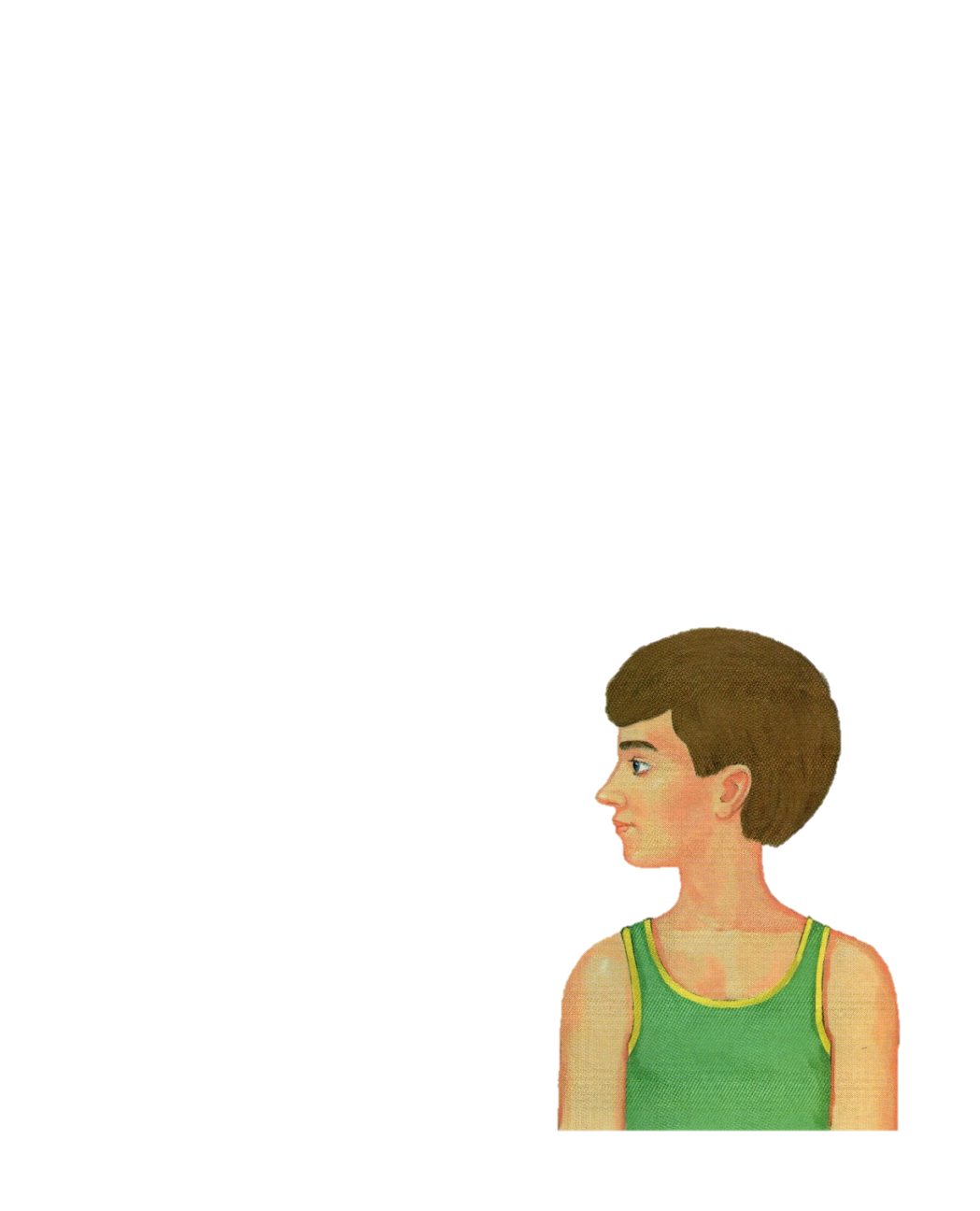 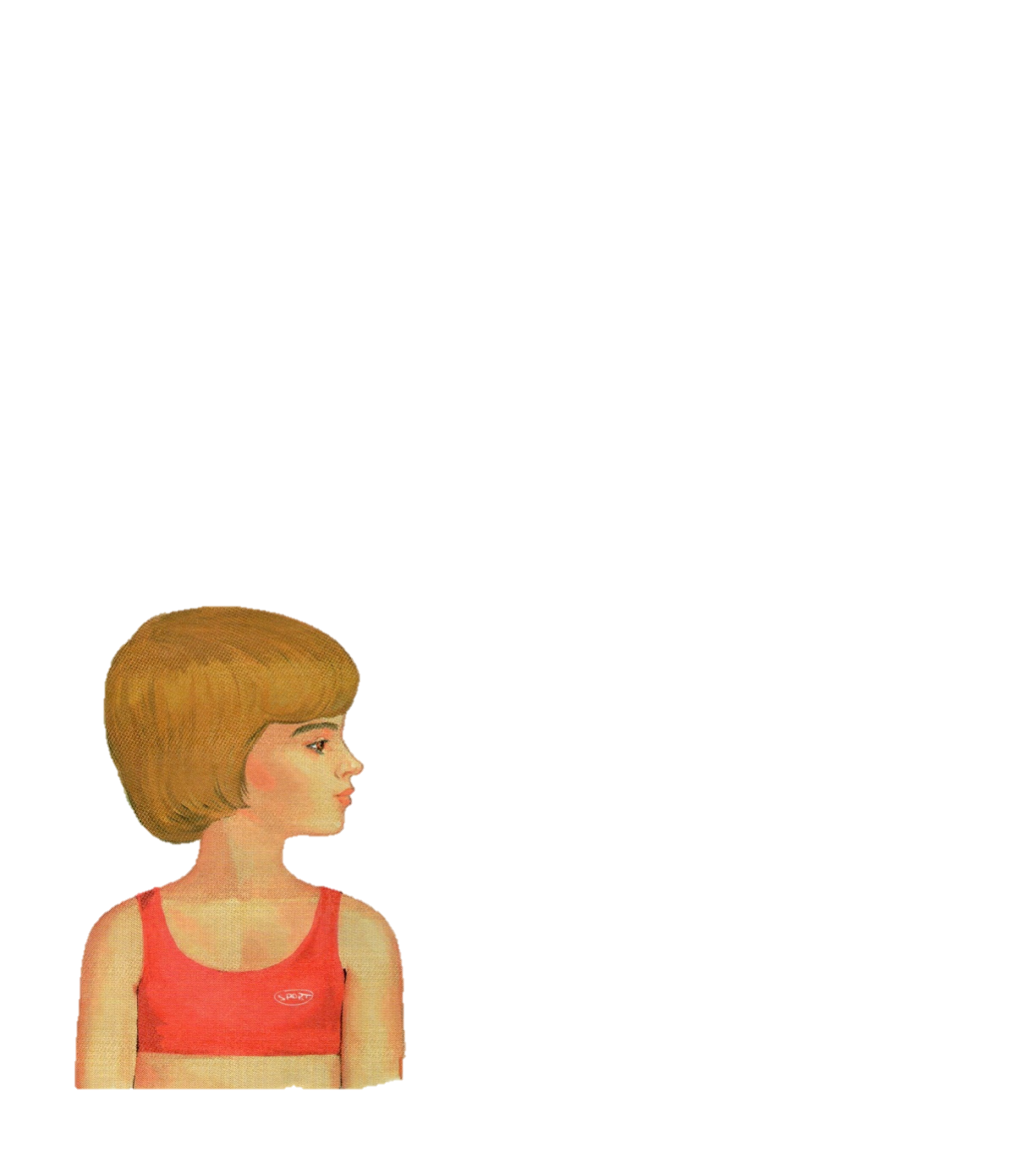 Руки и пальцы рук
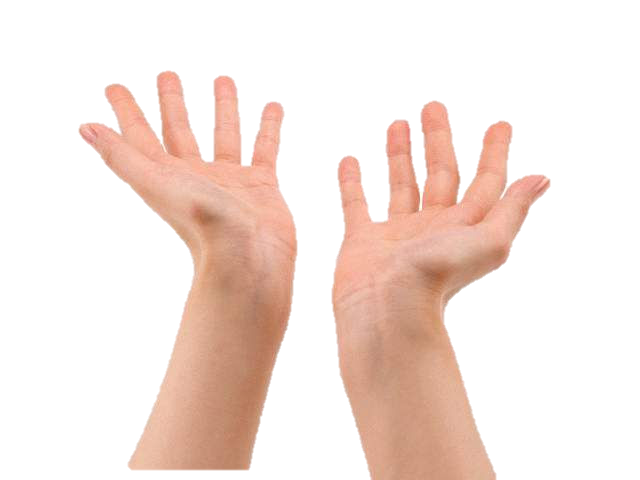 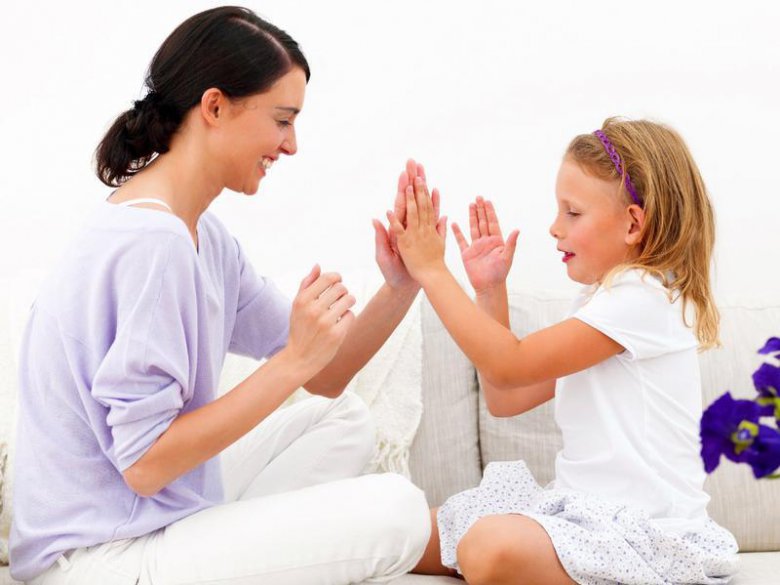 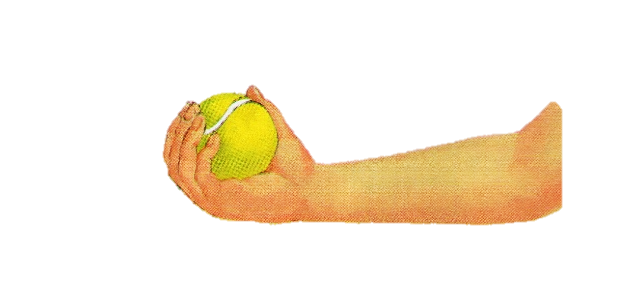 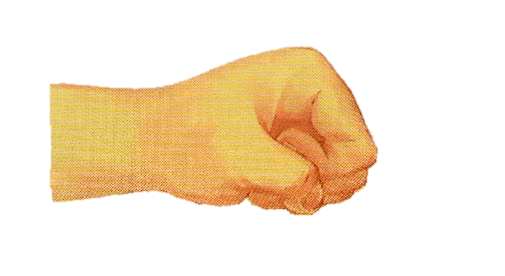 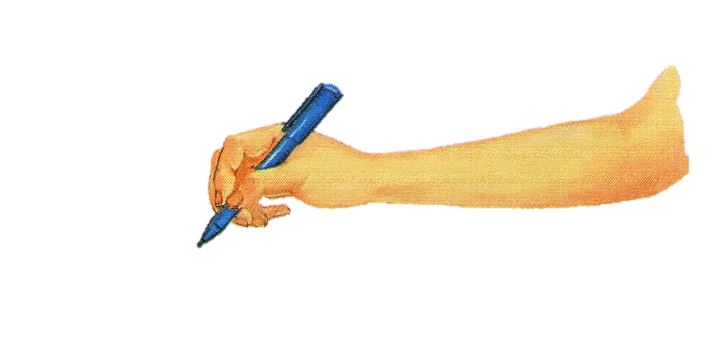 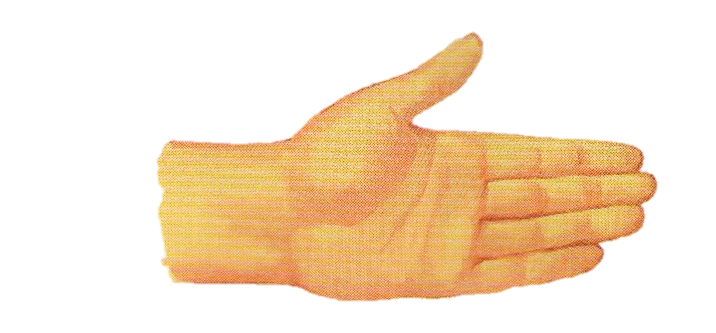 Что умеют руки человека?
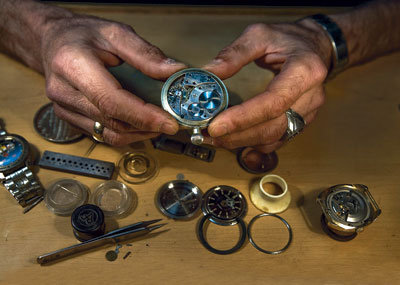 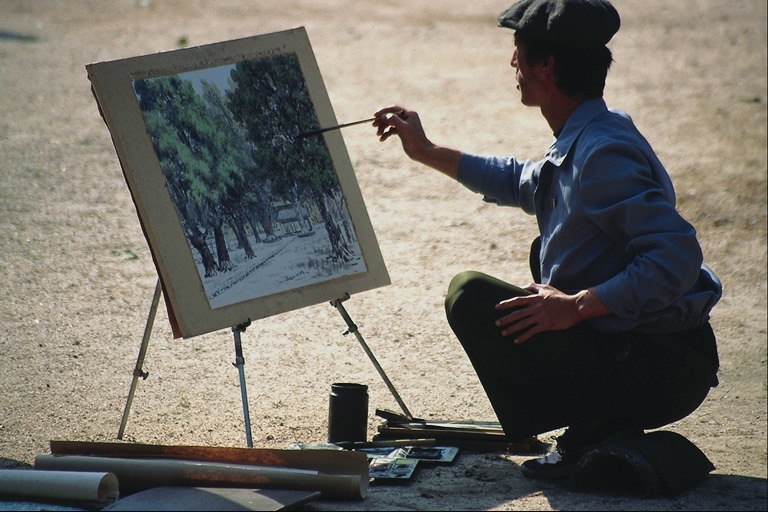 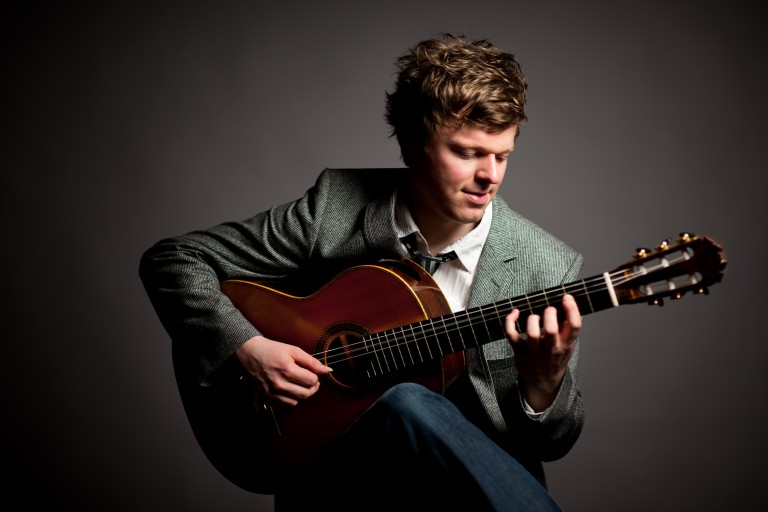 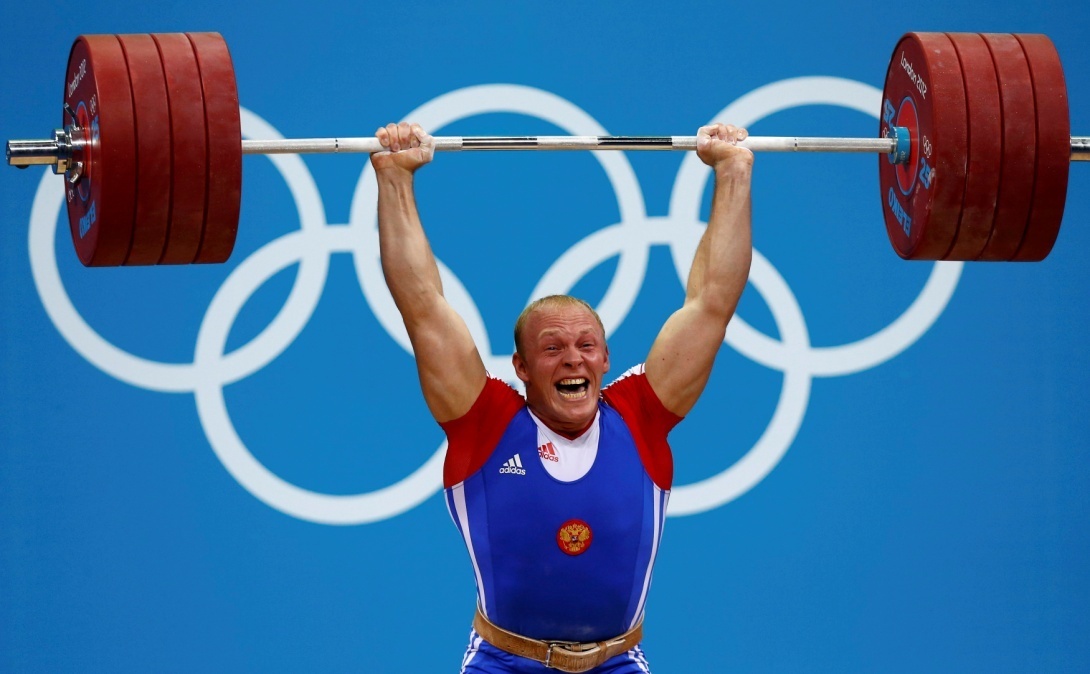 Ноги
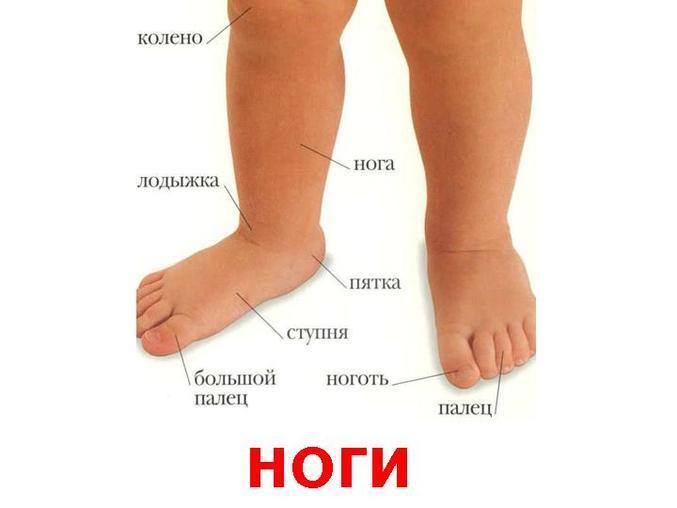 Что умеют ноги человека?
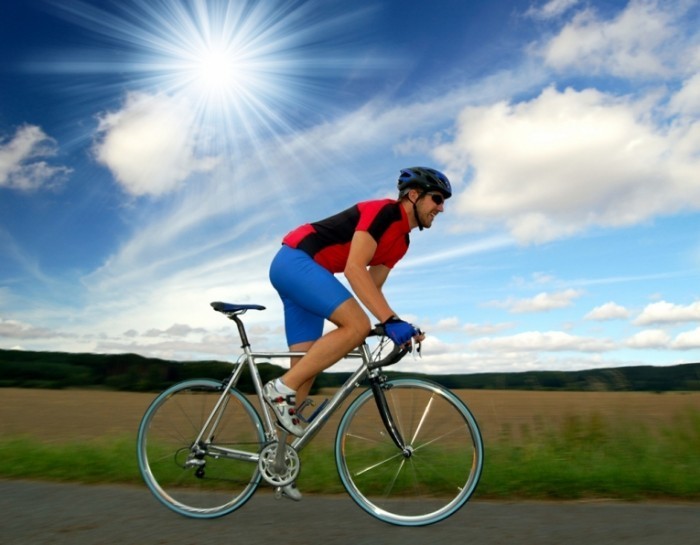 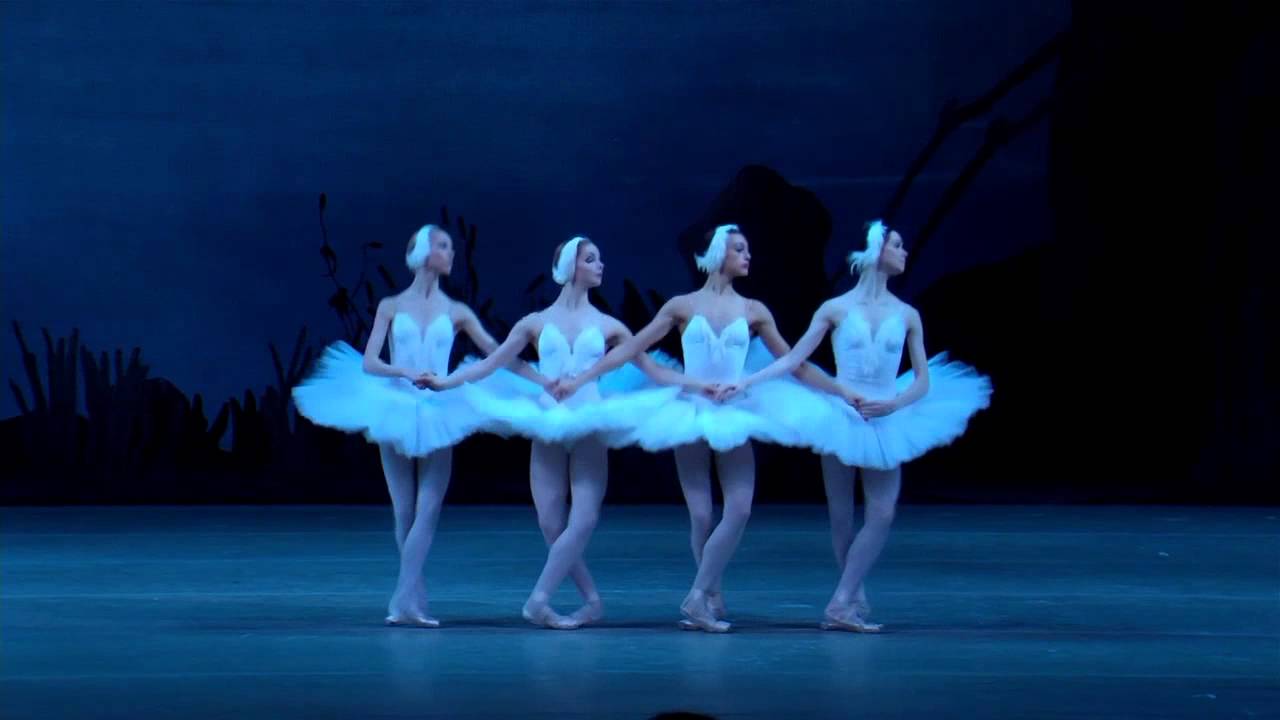 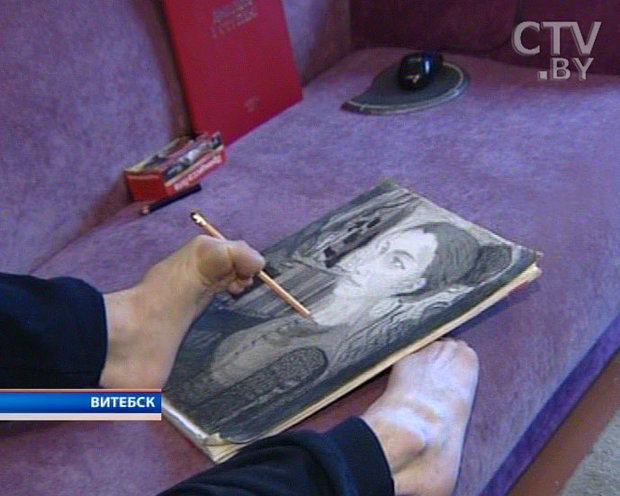 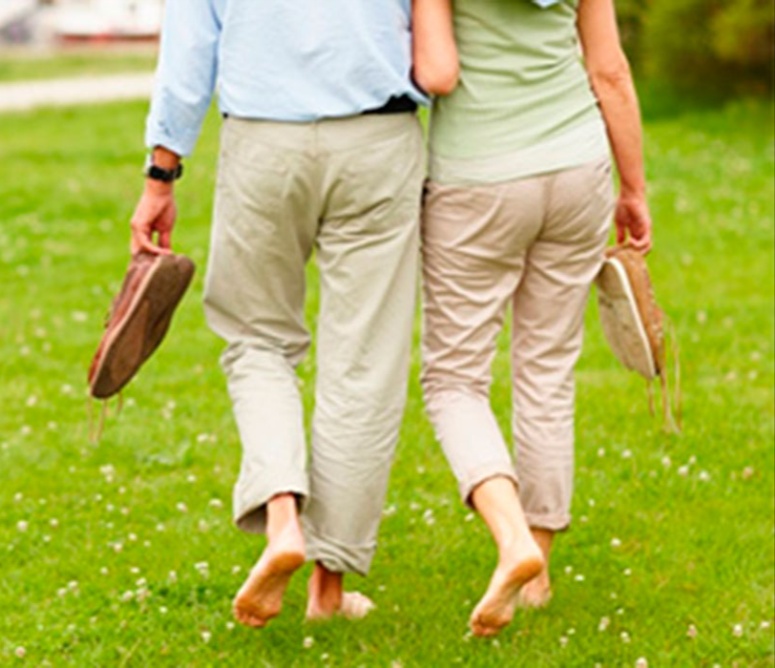 Как менялось тело человека и чем могут закончиться плохие привычки.
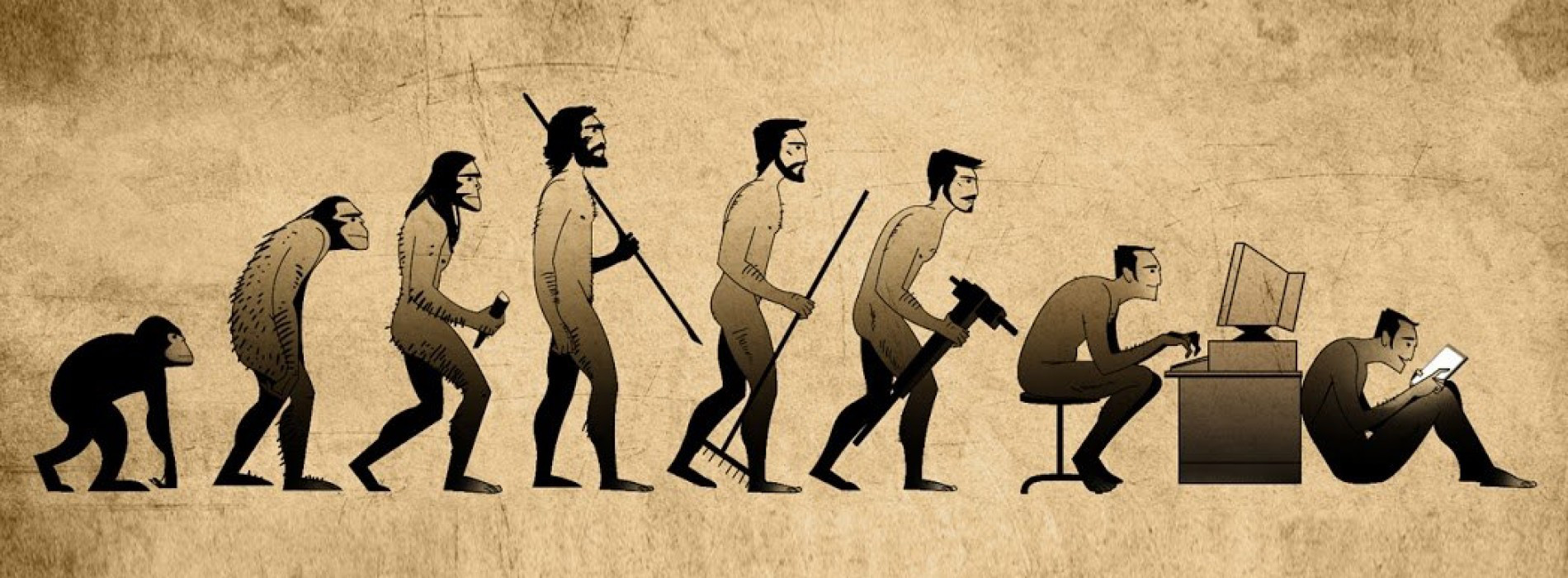 Развитие женщины
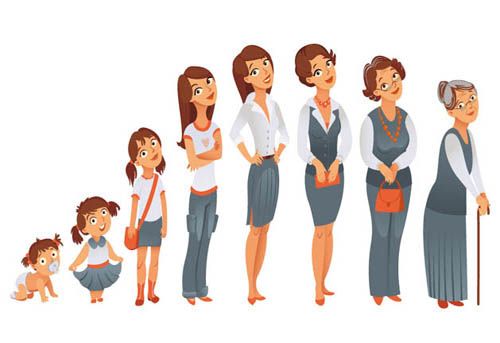 Развитие мужчины
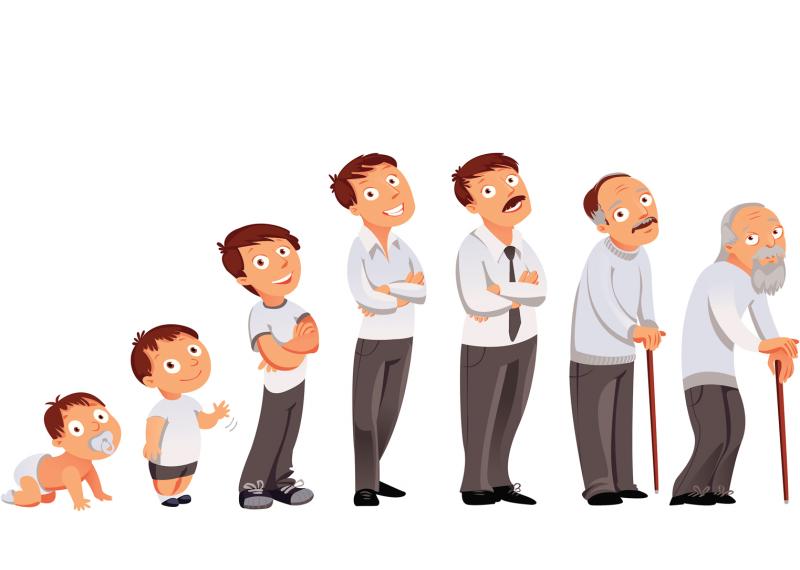